2022 Tax Deed Auction Properties
Tentative Auction Date: December 13, 2022, 11:00 AM
ALL PARCELS ARE VACANT
NO REMAINING STRUCTURES
8504511444
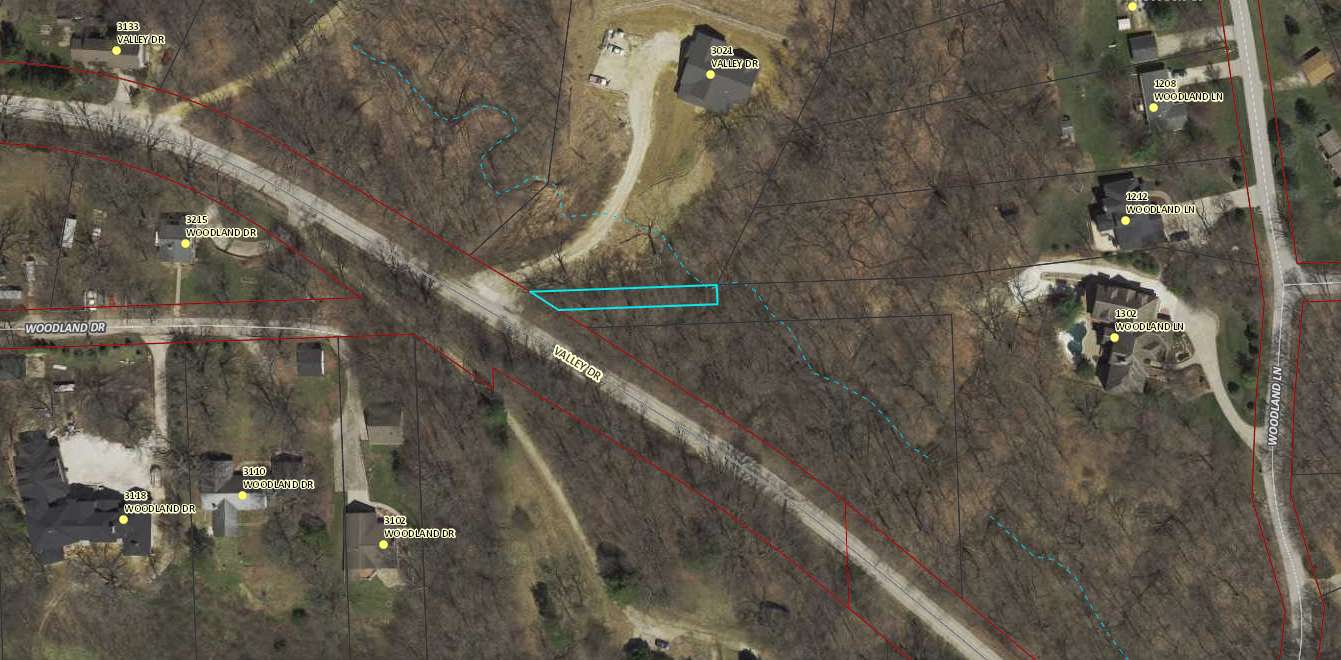 23137-21A
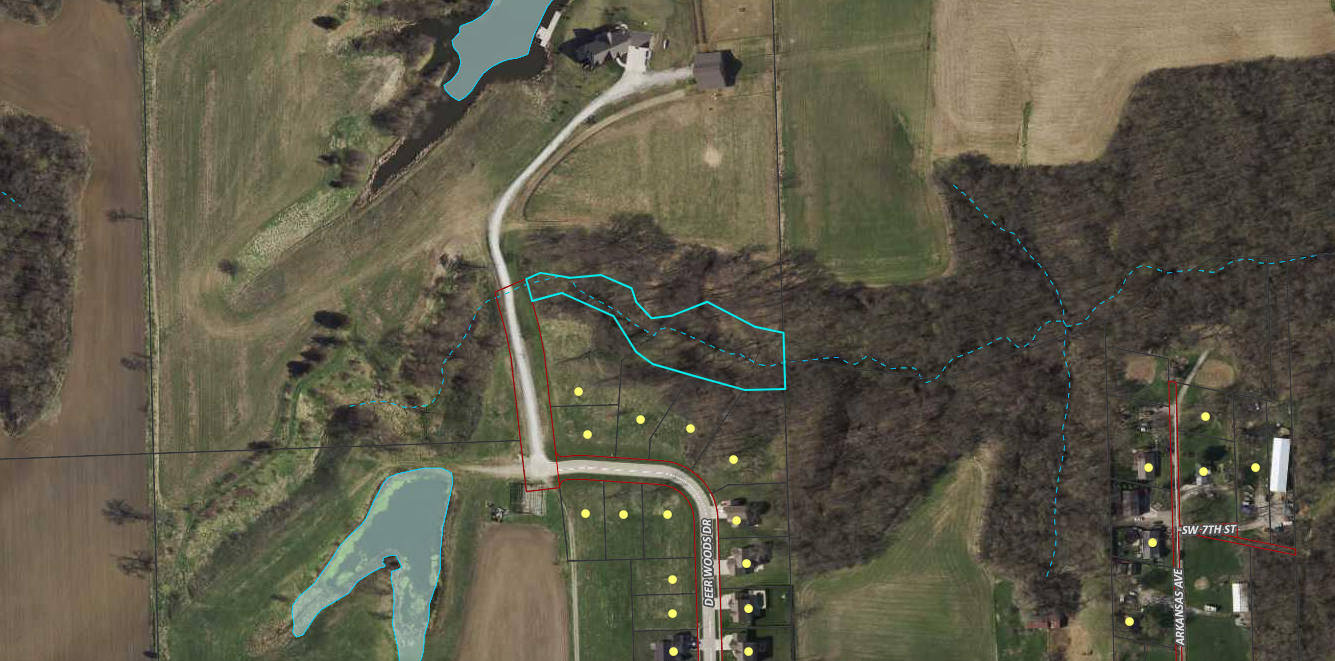 C0034-43 – 513 E DOVER COURT
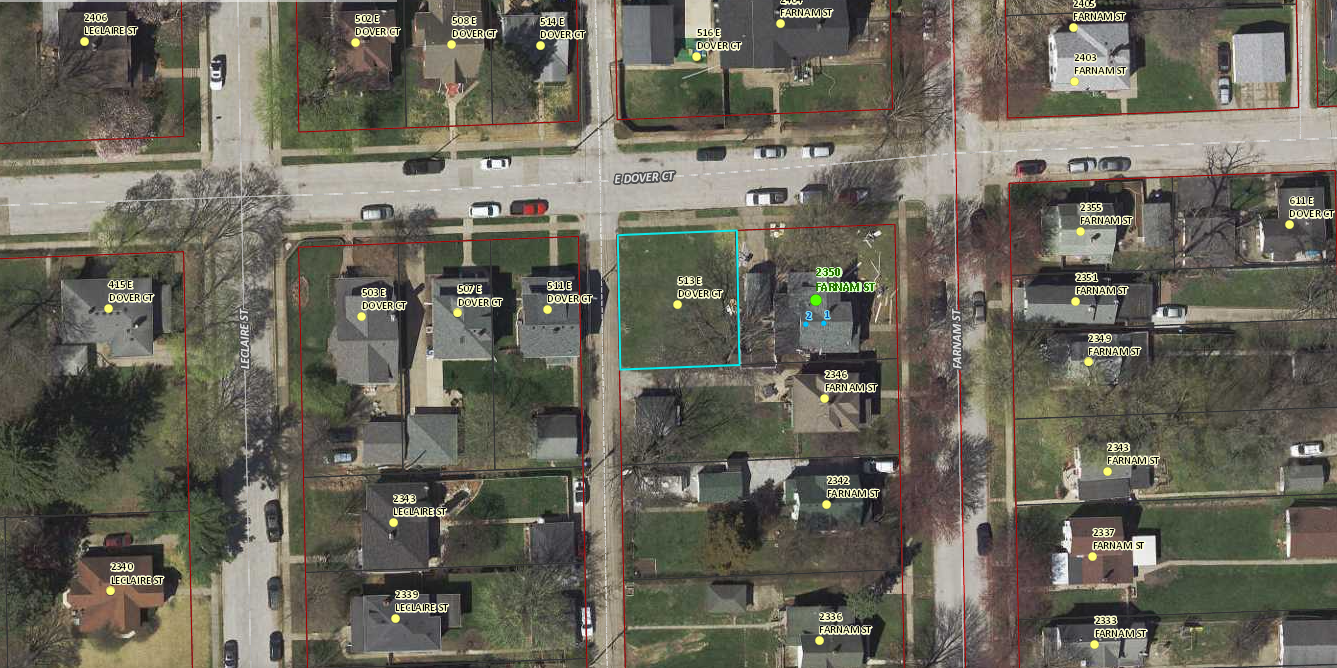 E0016-14
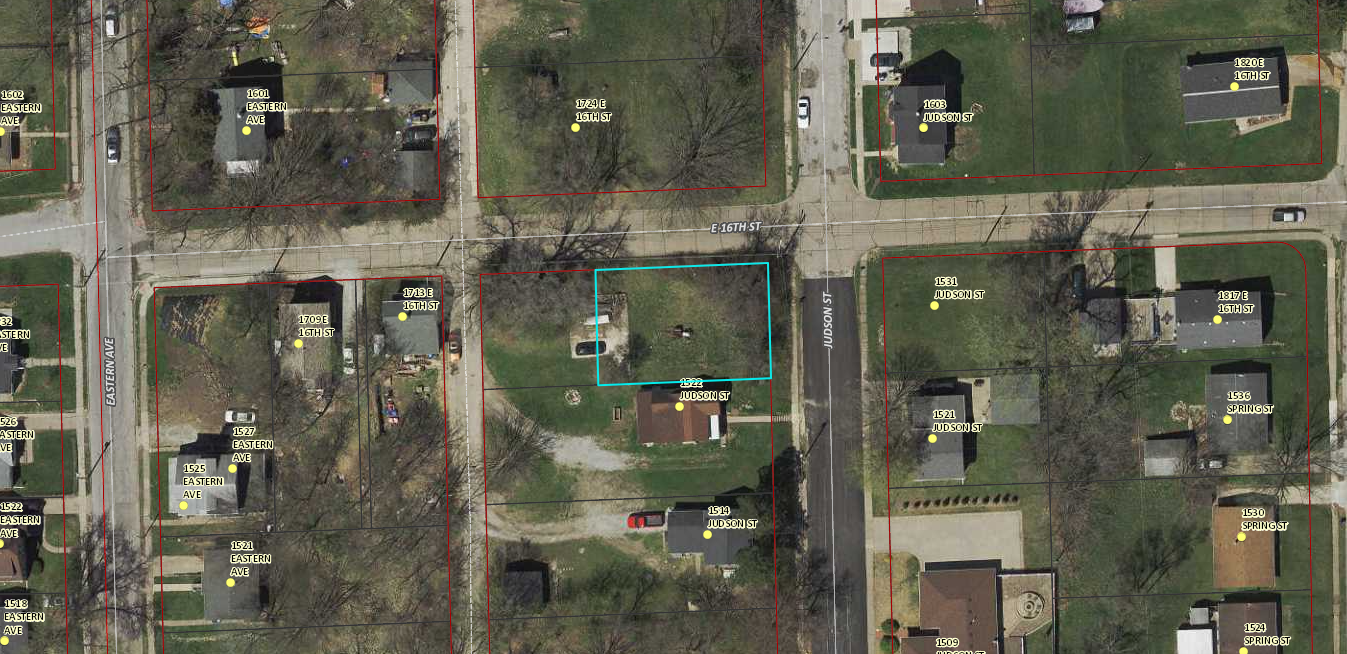 F0017-09
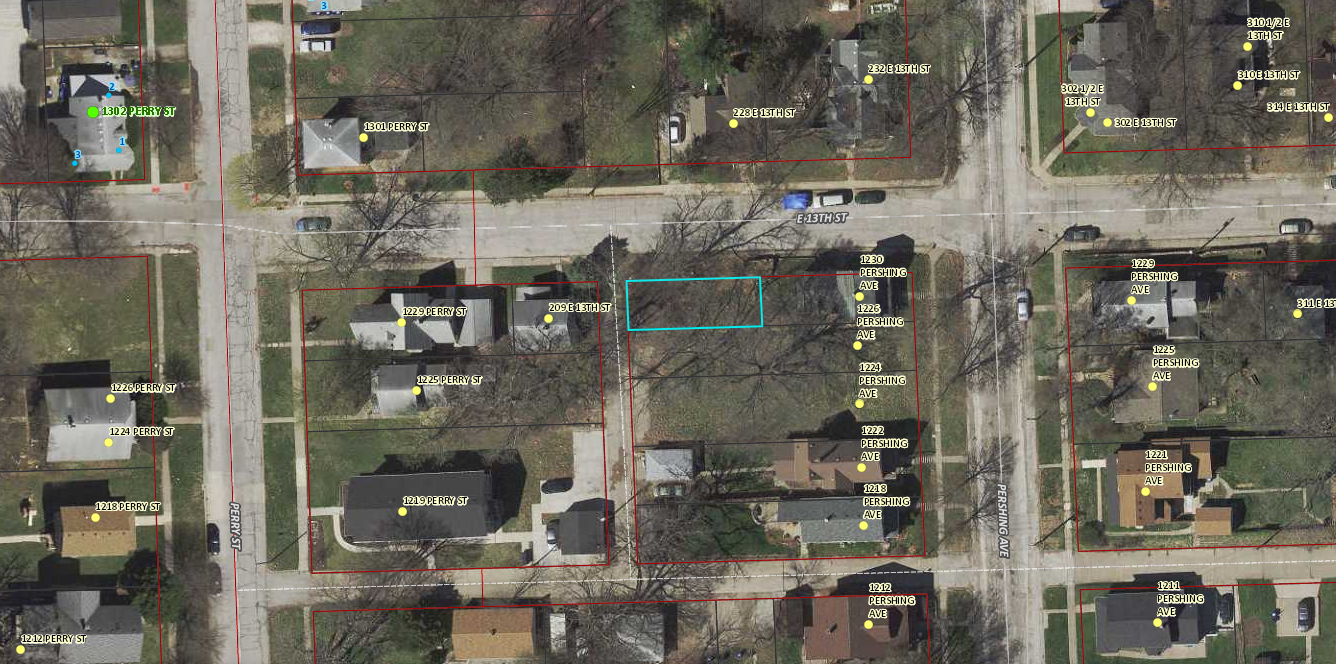 F0023-23 – 1411 COLLEGE AVENUE
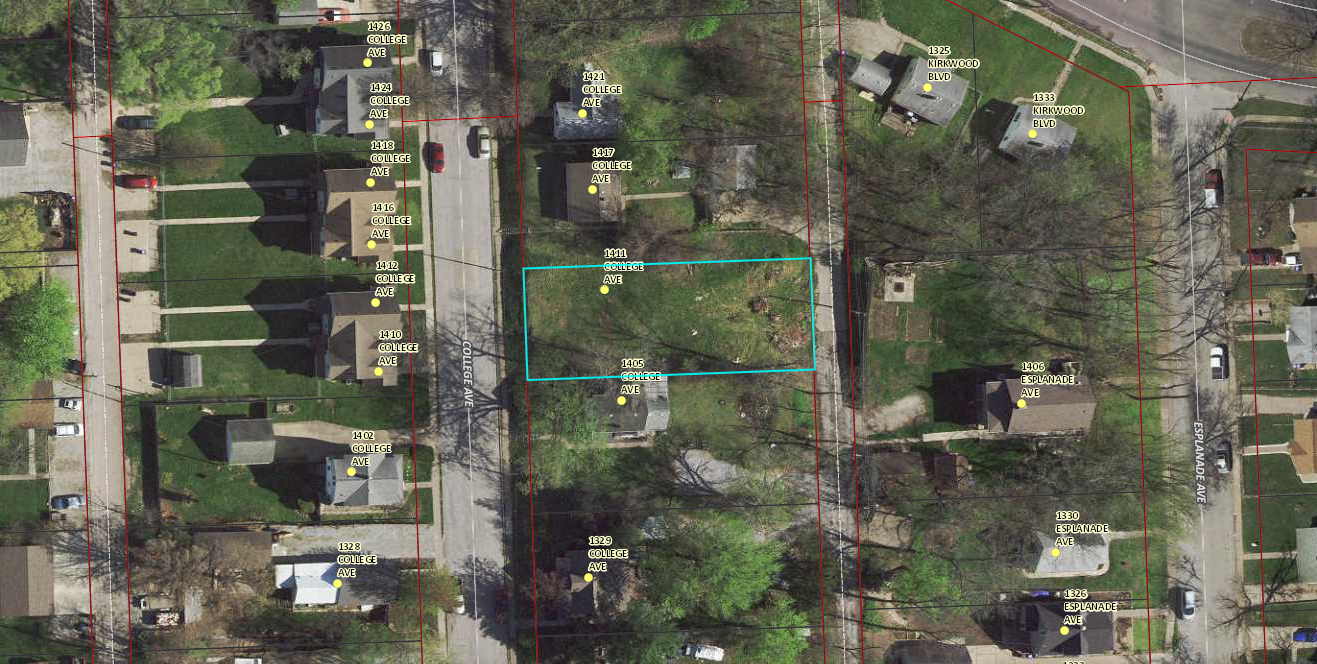 F0029-03 – 1209 GRAND AVENUE
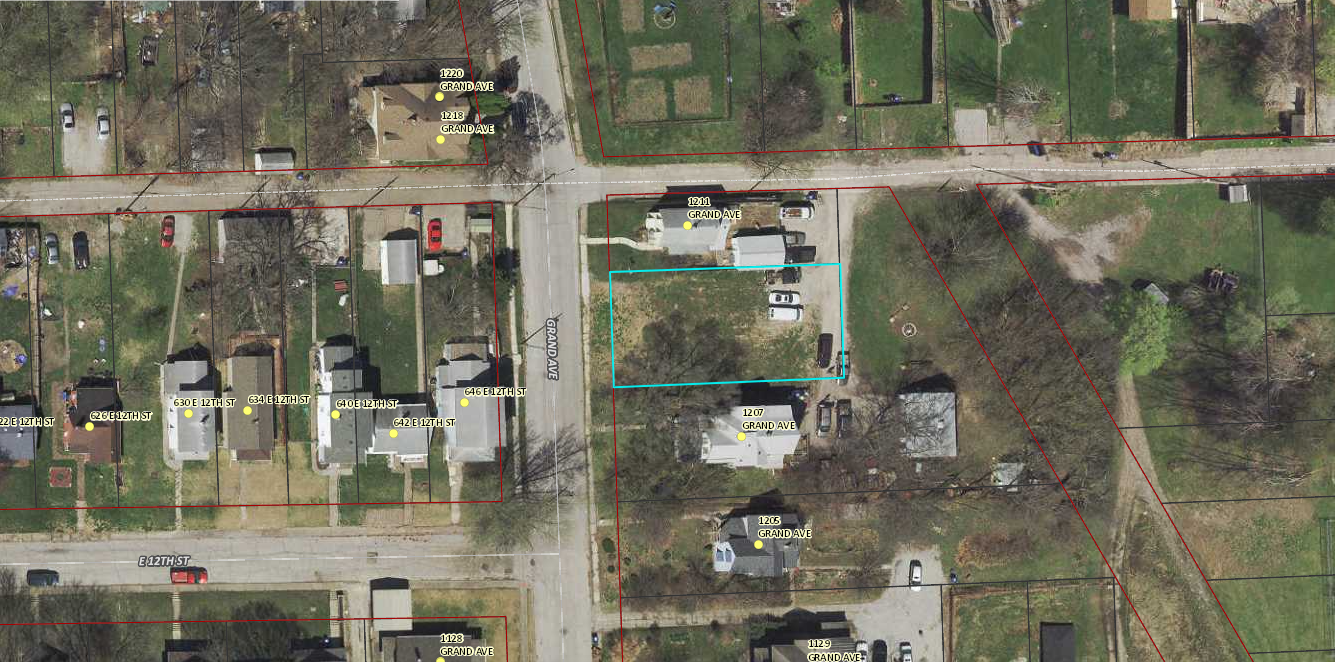 F0050-14 – 424 EAST 6TH STREET
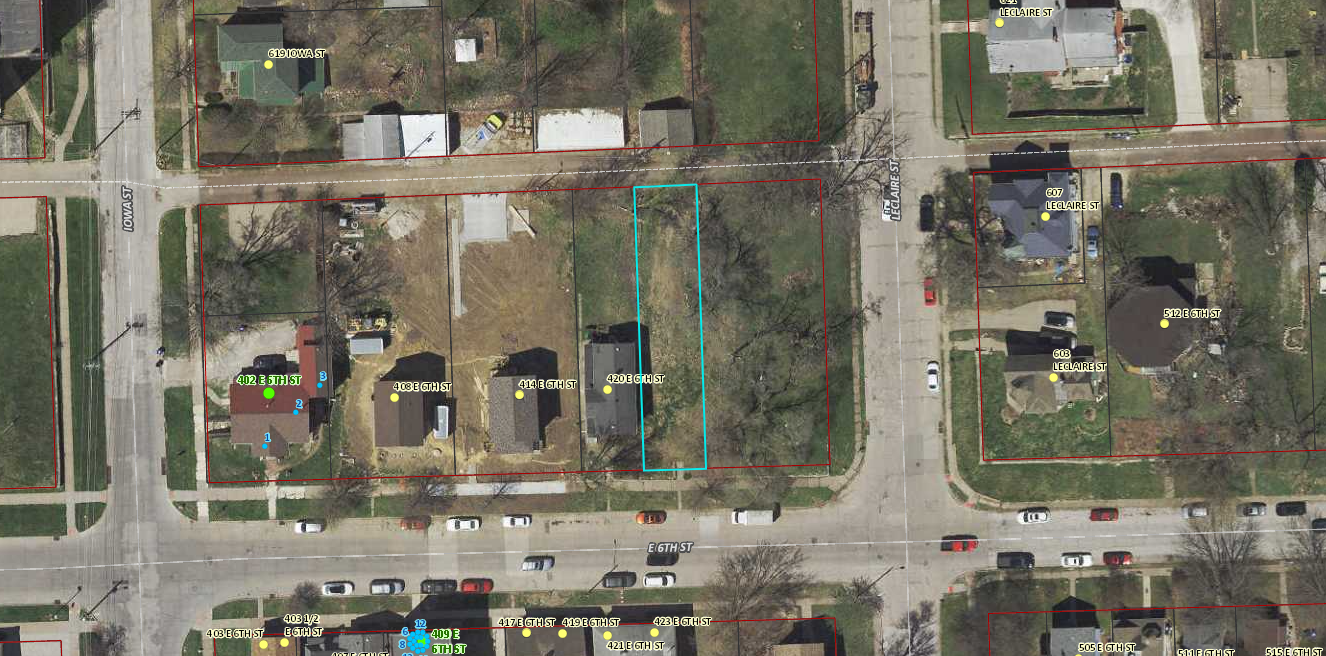 G0035-23 – 1011 WARREN STREET
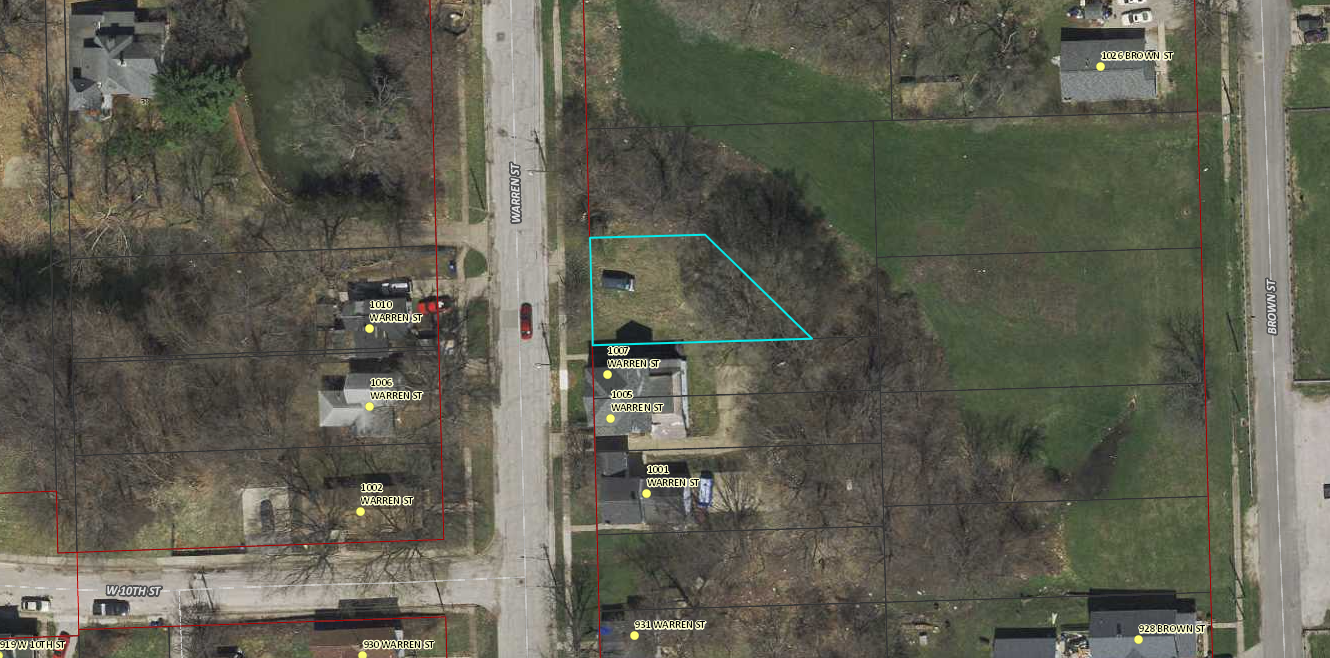 G0047-18
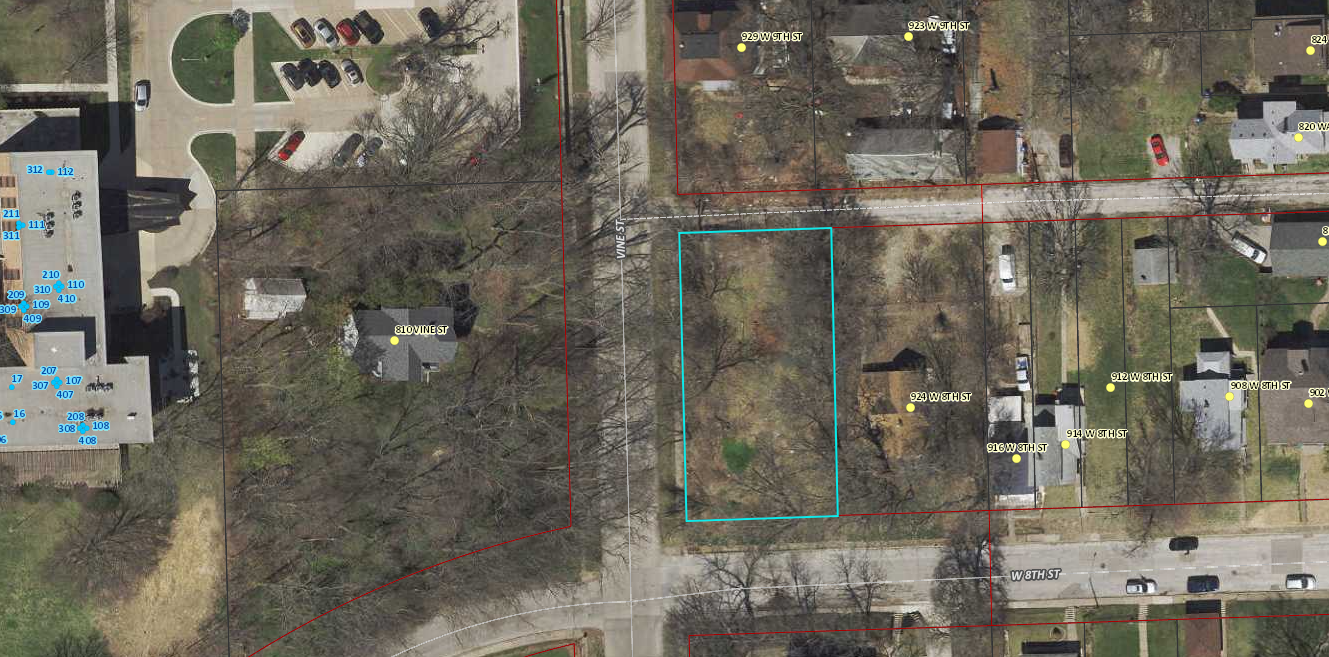 G0064-13 – 1113 WEST 4 ½ STREET
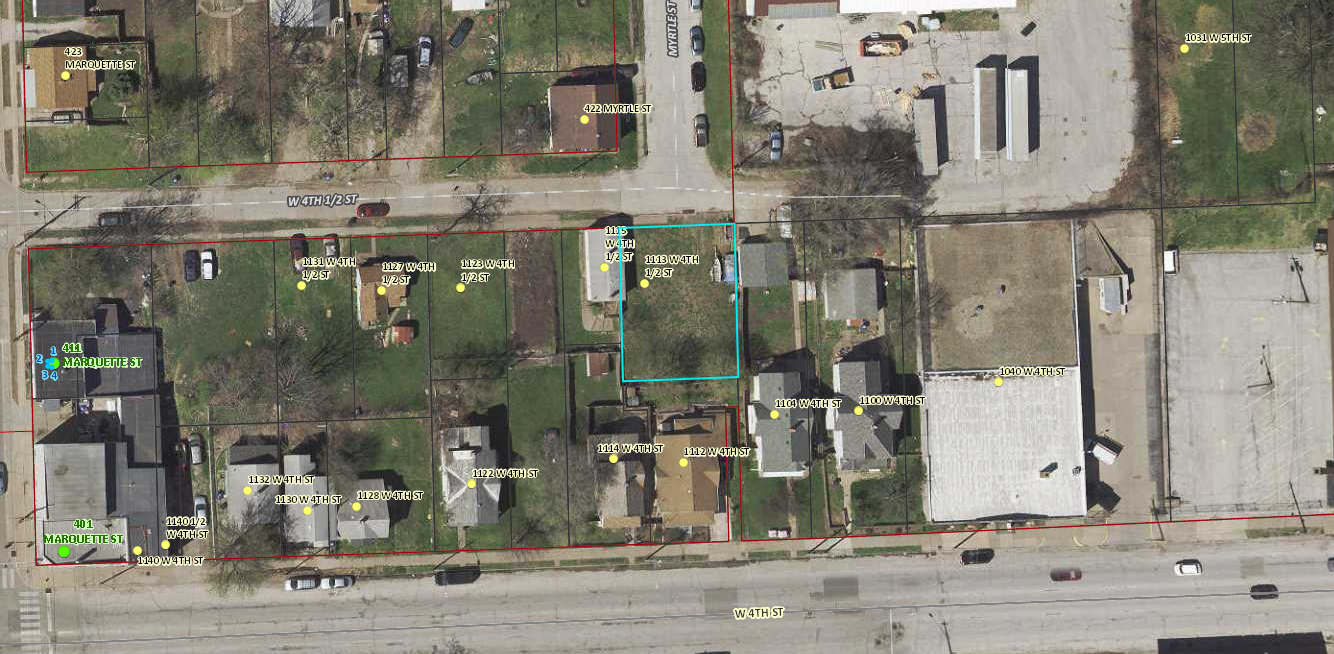 H0010-28C
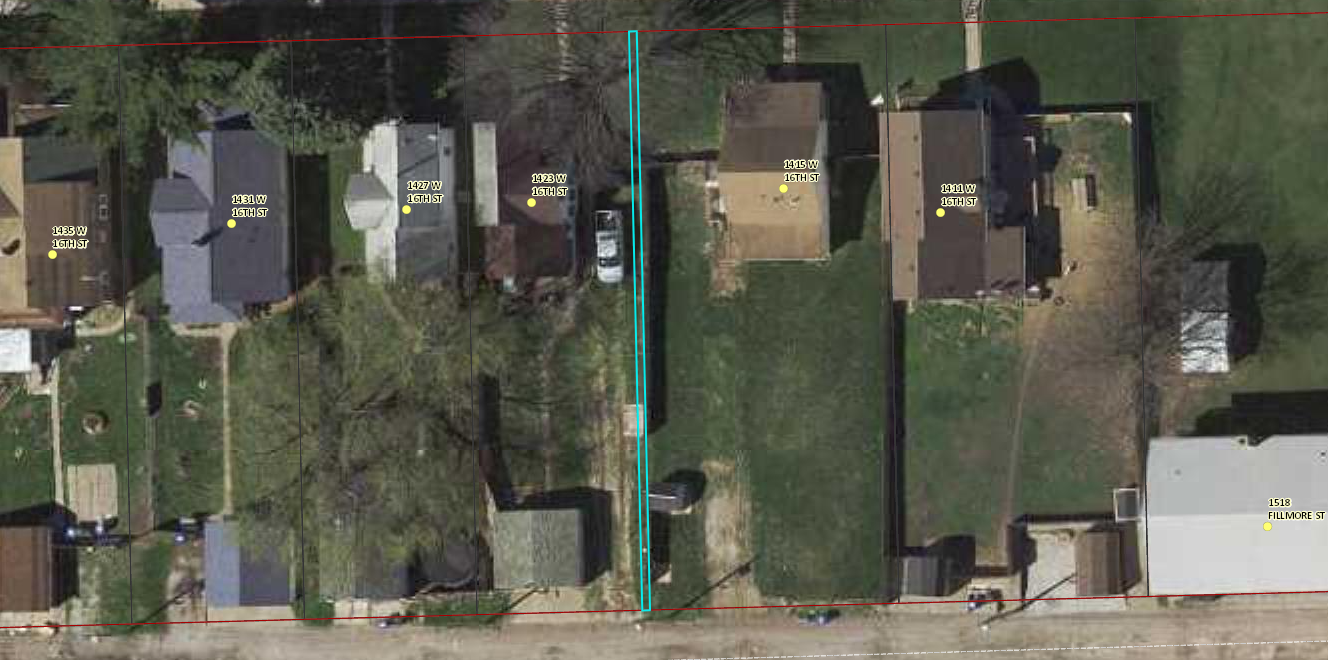 H0024-46 – 1309 WEST 15TH STREET
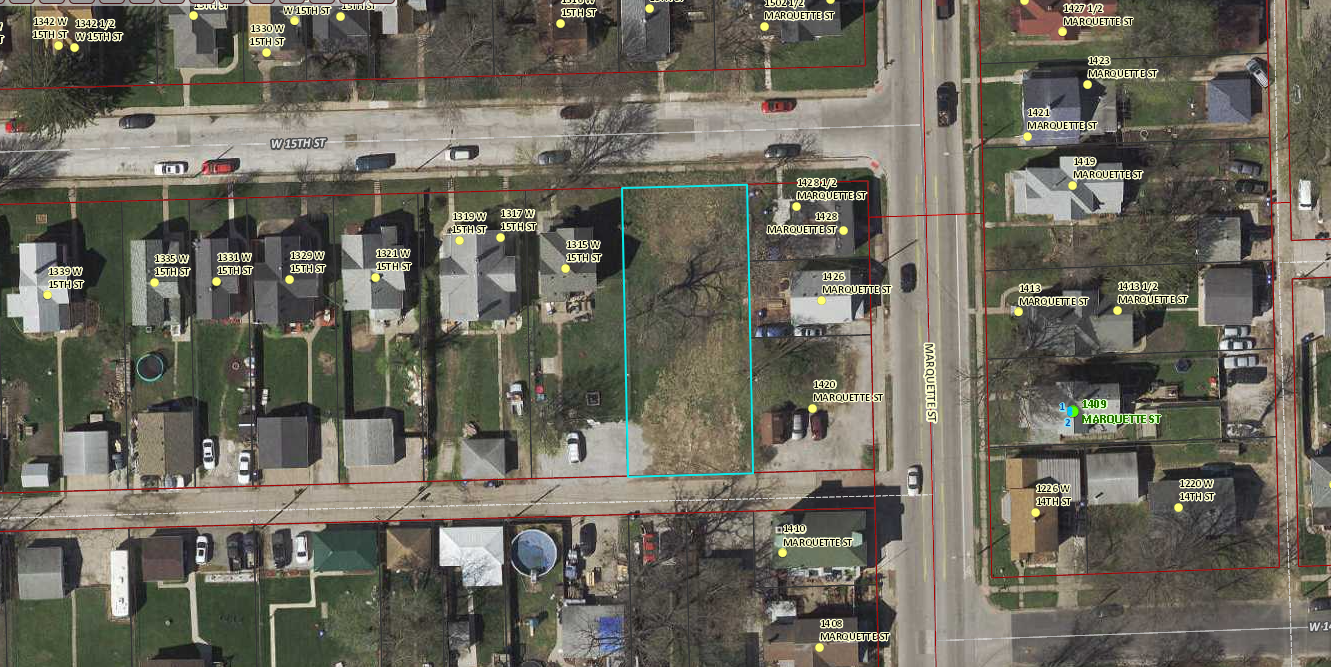 H0056-57
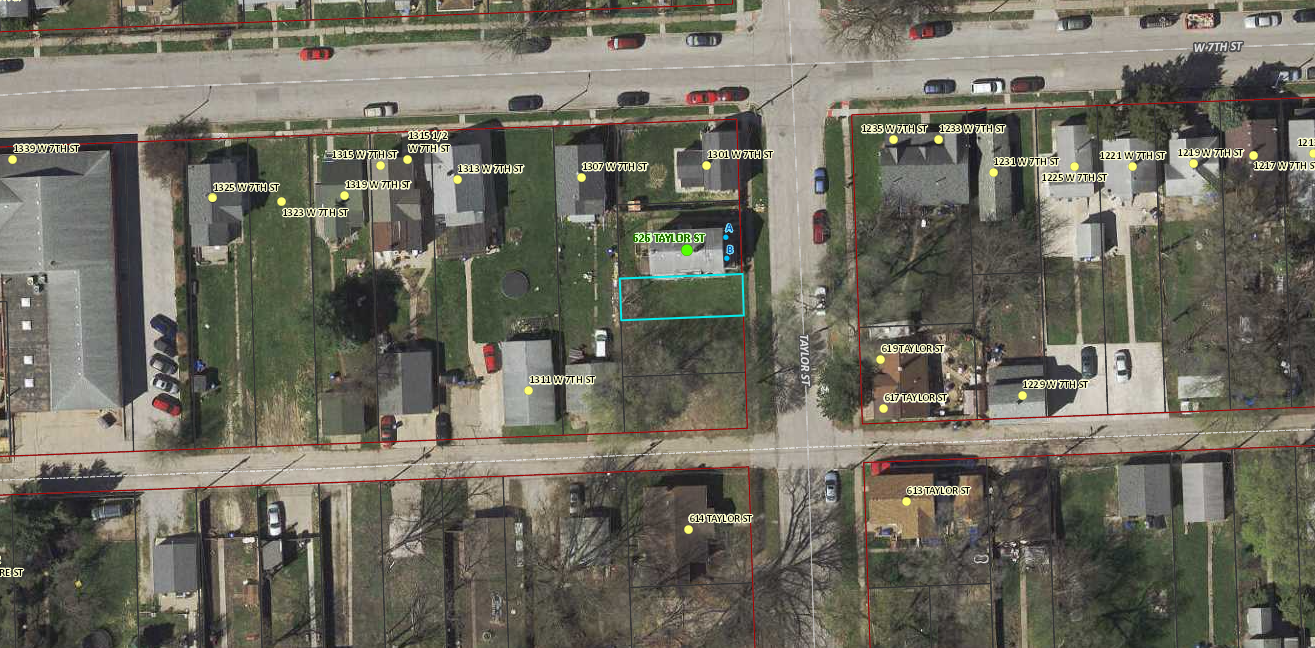 H0064-37 – 518 OAK STREET
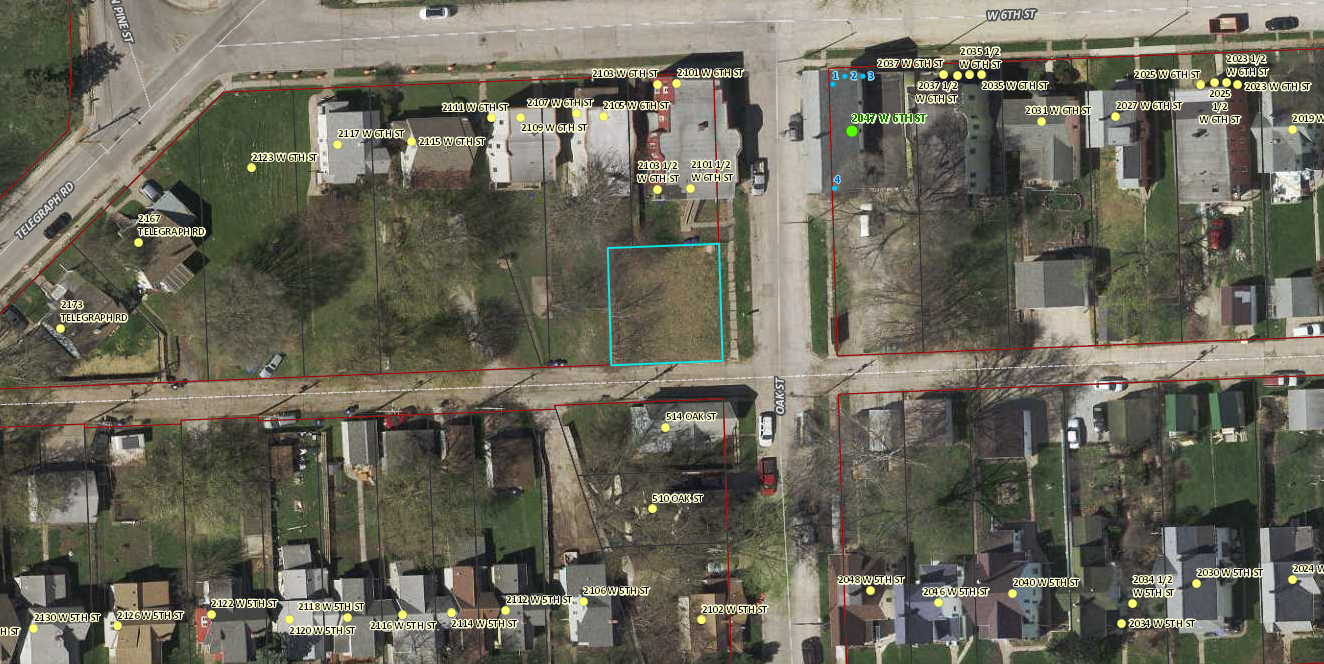 I0005B06
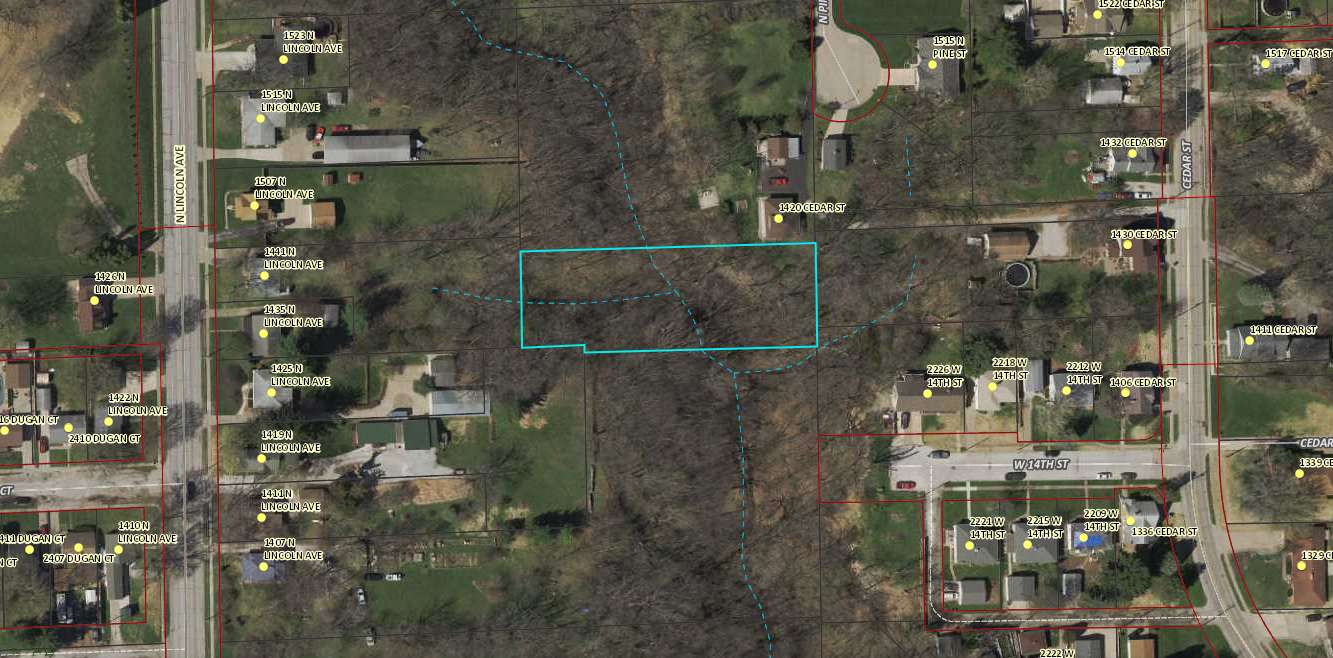 J0047A11
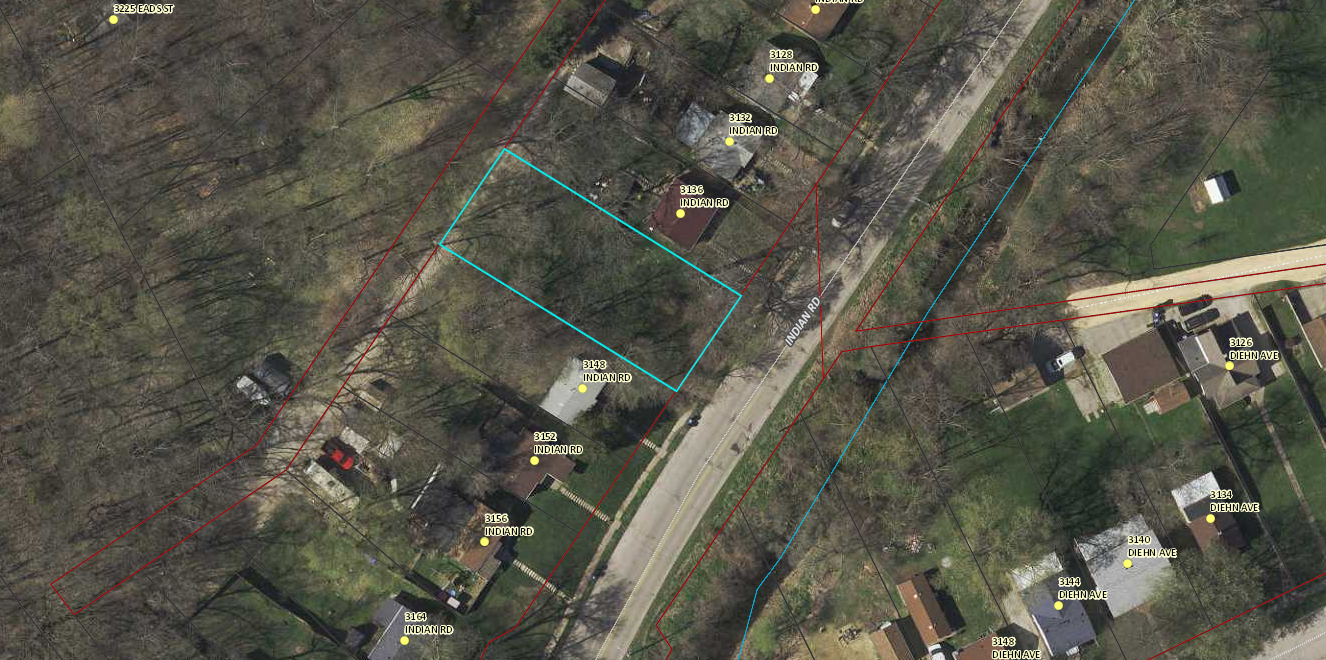 W0453-OLE
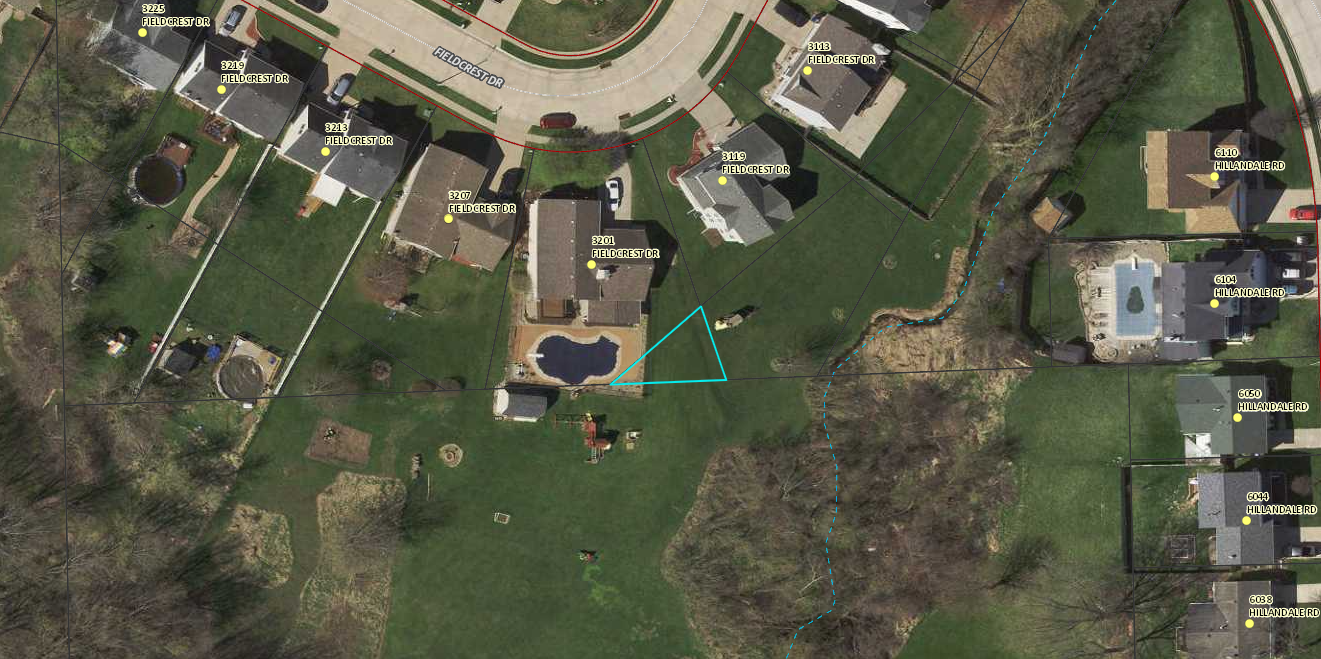 X0249-OLB
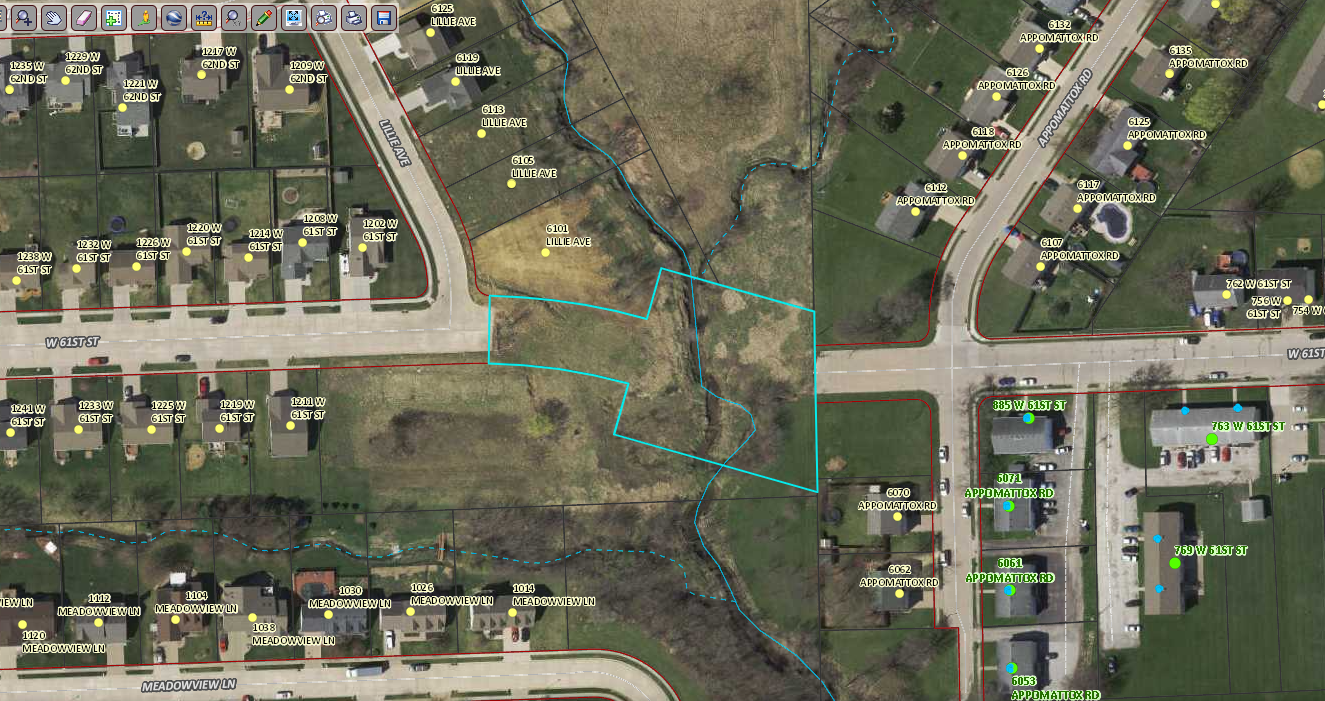 X0251B05
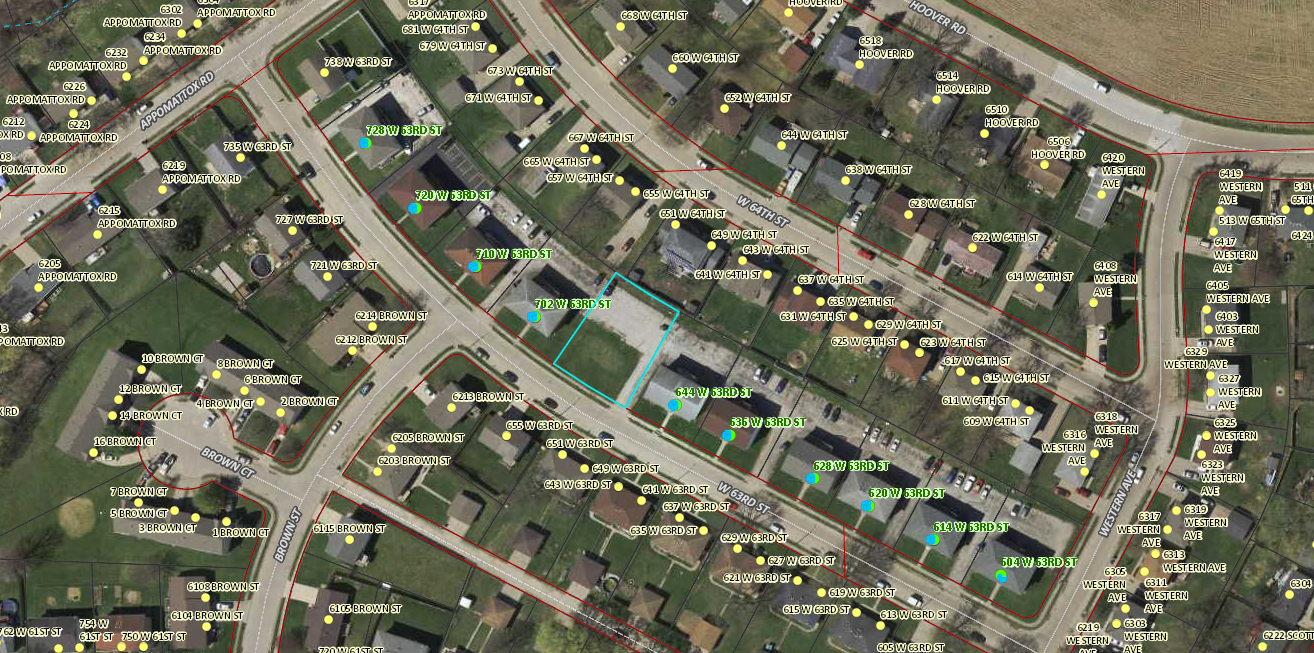 Y0639-OLC
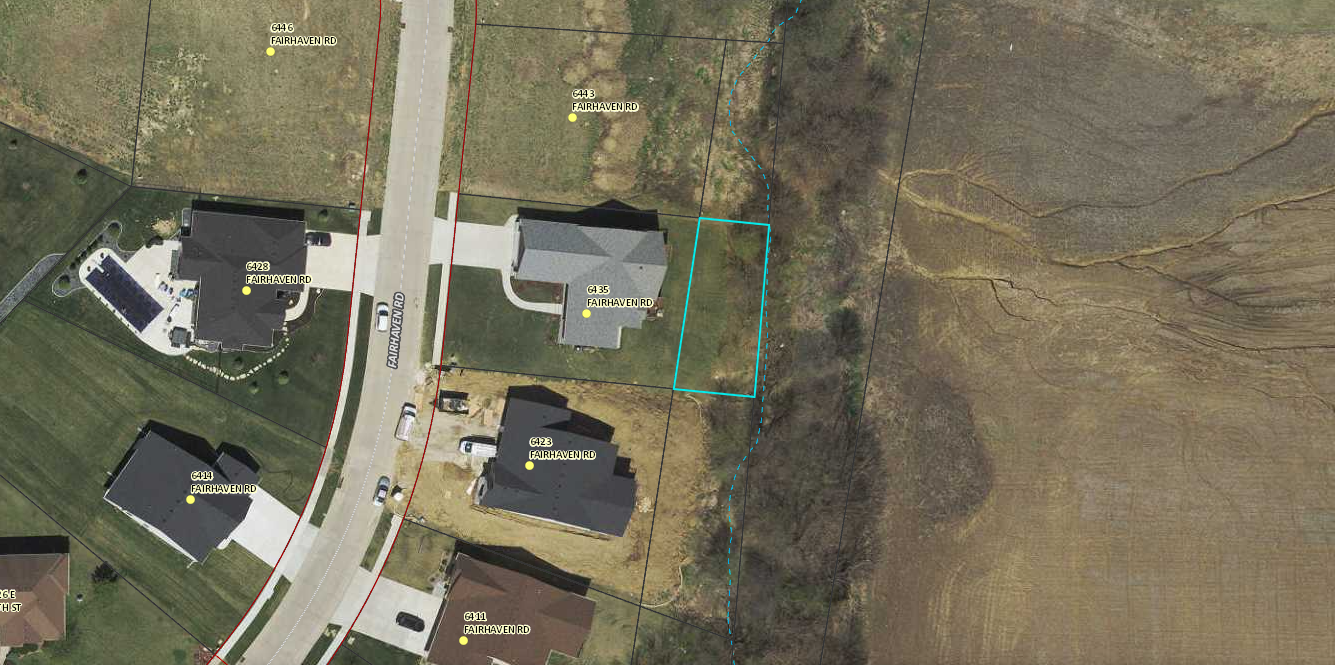